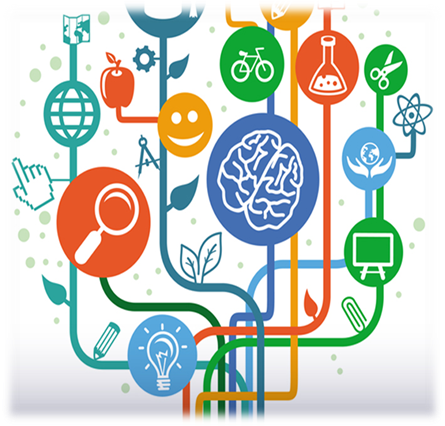 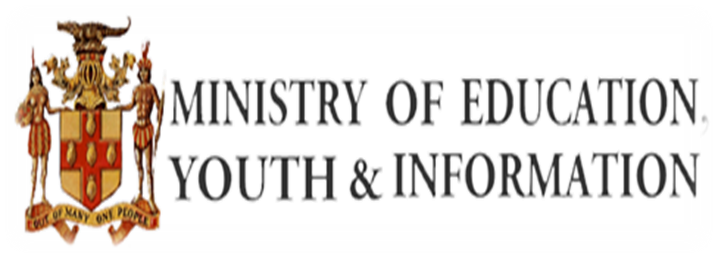 Approaches & Responses to Skills Development – Education Perspective
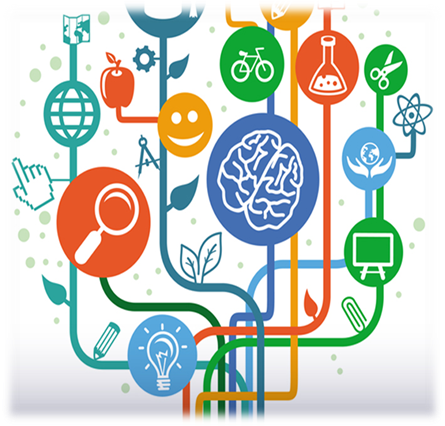 Presented By
Nicole Brown
Director, Corporate Planning (Acting)
Ministry of Education, Youth & Information
Jamaica
1
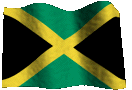 Jamaica In Skills Building Businesss
Skill building is an important instrument to increase the value and quality of labour for improved productivity and economic growth in any society. 

It also provides the platform for individuals to become socially conscious citizens.
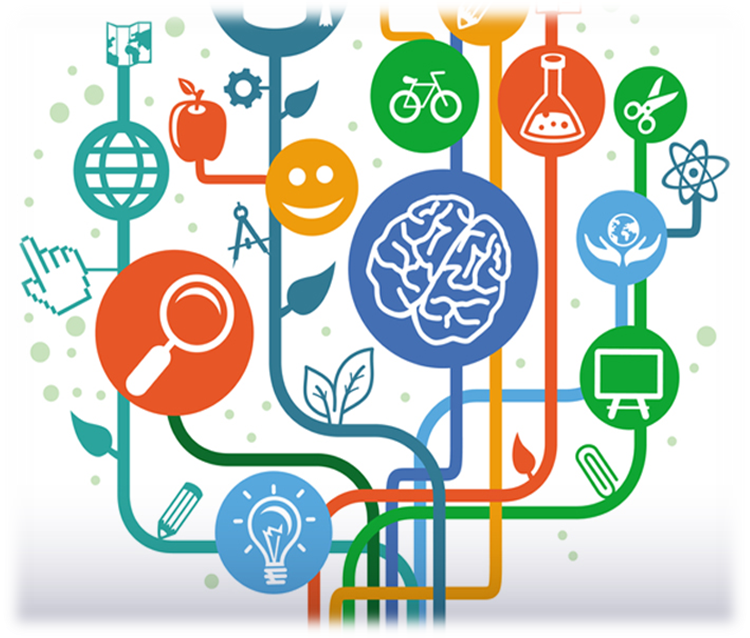 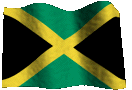 Jamaica’s Approaches & Responses
The Government of Jamaica is aware of the importance of upskilling its youths (15-29 years) and so it has put systems in place where pertinent initiatives are to be undertaken.

As part of this thrust the Ministry of Education, Youth and Information(MOEYI), (Jamaica) has a key role to ensuring that the labour market needs as met through value added skills and competencies programmes and initiatives.
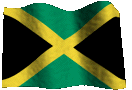 Jamaica’s Approaches & Responses
Under the Government’s  Medium Term Socio-Economic Policy Framework 
Human Capital Development Initiative



Early Childhood Education
Youth Development
Nutrition Programme
Labour Force Training (Infusion Of TVET)
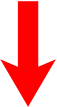 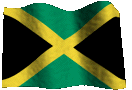 Jamaica’s Approaches & Responses
The MOEYI initiatives are also embedded in key priority areas.

(Central Ministry)
Child and Youth Development
Child Care and Protection
Lifelong Learning
Governance and Accountability
 Information and Communication
Quality Education and Training
Stakeholder Engagement
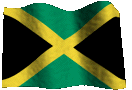 Jamaica’s Approaches & Responses
The MOEYI initiatives are also embedded in key priority areas cont’d.

(Hon. Minister Focus Areas)
Early childhood Care and Development 
TVET Integration and the STEM Methodology
Safety, Security and Uniformed Groups in all schools
Technology in Education and Administration
Differentiated Instruction for effective teaching and learning
Youth Development and Career Advancement
Efficiency in Public Information and Communication
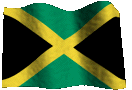 Jamaica’s Approaches & Responses
POLICY IMPLEMENTATION
TVET Policy
Mathematics Policy
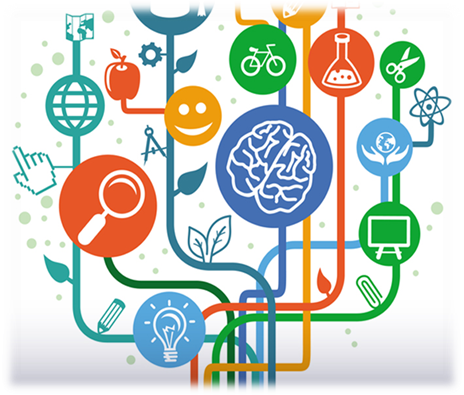 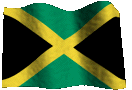 Jamaica’s Approaches & Responses
POLICY IMPLEMENTATION
Aspects of the TVET Policy
 All students undertaking at least one TVET subject
Emphasis on Stem and Mathematics
Introduction of robotics, media, visual and performing arts 
Emphasis on ICT
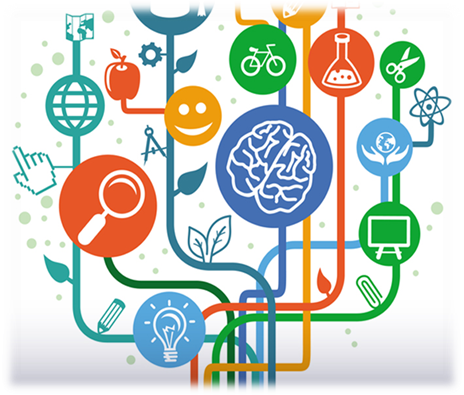 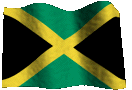 Jamaica’s Approaches & Responses
POLICY IMPLEMENTATION
 Mathematics Policy
 Data has revealed that the numeracy rate by students and graduates in the Jamaica education system is low. This trend can  impact the Science Technology Engineering Mathematics (STEM) initiative. With that it was paramount to implementation of the Mathematics Policy so that the numeracy rate is improved.
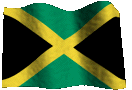 Jamaica’s Approaches & Responses
POLICY IMPLEMENTATION
Aspects of the Mathematics Policy
 Raising mathematics proficiency from early childhood to secondary level
Improve quality of the teaching of mathematics in school 
Scholarships/grants given to tertiary level students to complete 
    mathematics programme
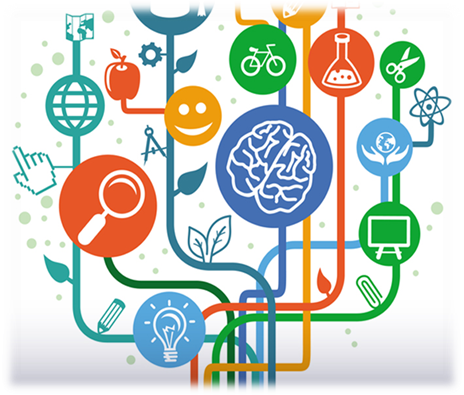 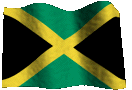 PROGRAMMES/INNIATIVES
Expansion of secondary education with focus on the Career Advancement Programme (CAP)
Additional two years on the secondary education (12-18 years)
Additional school years/programmes is aligned to needs of industries
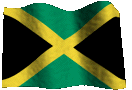 Jamaica’s Approaches & Responses
From traditional learning to skills based learning

TVET Degrees
Level 3 and 4 Certificate/Occupational Associate Degree
Certificate in vocational education
National Qualification Framework Governance – Jamaica being revised and implemented(2019-20)
PROGRAMMES/INNIATIVES
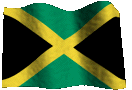 Jamaica’s Approaches & Responses
National Qualification Framework – Jamaica
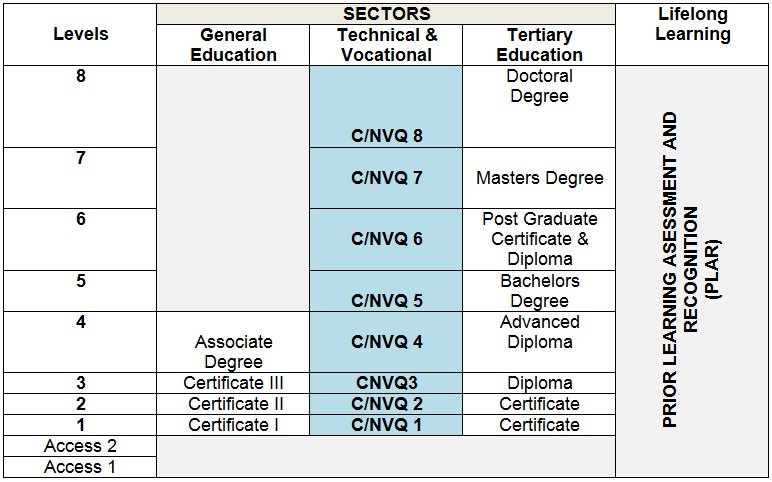 PROGRAMMES/INNIATIVES
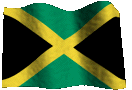 Jamaica’s Approaches & Responses
CREATIVE INDUSTRY: OCCUPATIONS INDEMAND
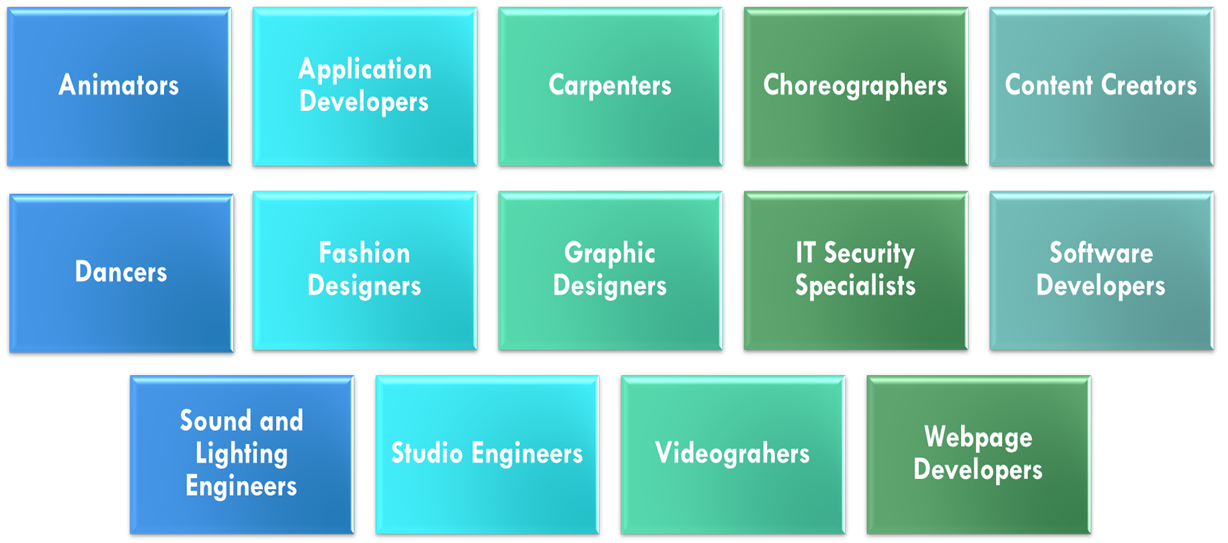 PROGRAMMES/INNIATIVES
Occupational Associate Degrees
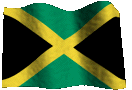 Launched December 8, 2016
Integrated industry-driven curricula
Labour market driven programmes
Professional associations and TVET practitioners serve as Advisors
Skills leading to industry licensure and certifications
Targeted career development
Included on the National Qualifications Framework of Jamaica
Tertiary level qualifications for TVET students
Linked to industry recognized credentials
Other Intitiatives
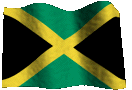 Apprenticeship Programme
Business Process Outsourcing (BPO) for greater efficiency and quality services
Other Lifelong Learning Opportunities
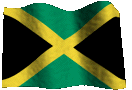 Youth Innovation Centres being implemented across the country
This place a greater focus on positive youth development.

This initiative targets at risk youth in Jamaica. There is a suite of programme and services that focus on building resilence, enhancing employability and creating wealth among youths.
Other Lifelong Learning Opportunities
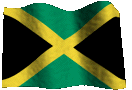 Programmes offered in Youth Innovation Centres

Technologies  animation, robotics
Mobile Development
Web development
Other Lifelong Learning Opportunities
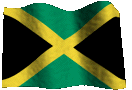 THANK YOU